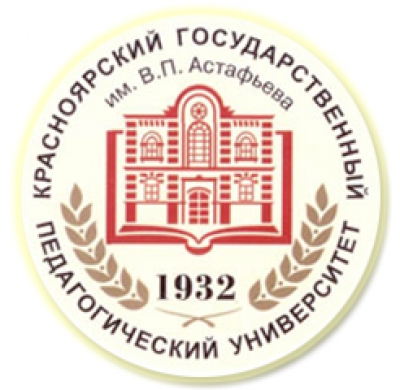 Модель введения ФГОС ОВЗ на территории Красноярского края
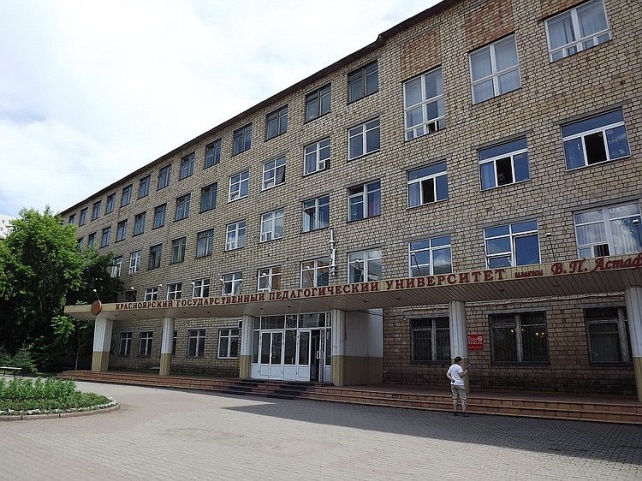 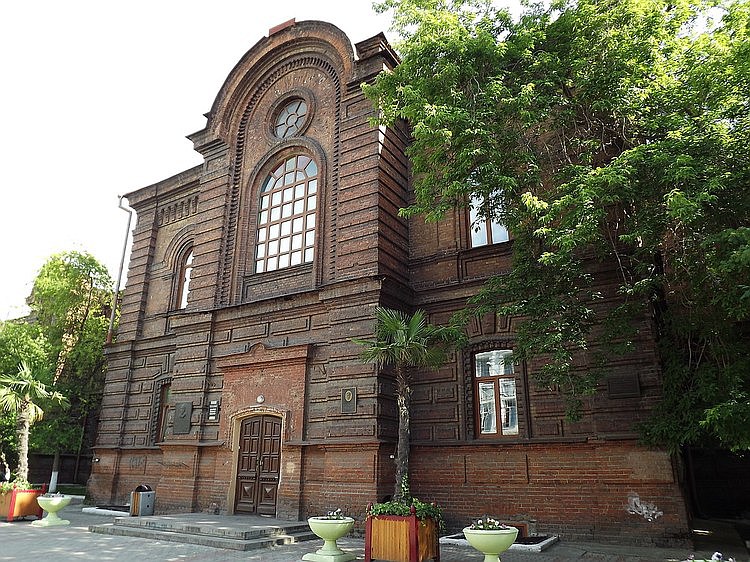 Докладчик Беляева О.Л.
К.п.н., доцент кафедры 
коррекционной педагогики 
КГПУ им. В. П. Астафьева
Стратегия действий кгпу
Обязательная дисциплина на всех факультетах и кафедрах «Специальная педагогика и психология» (бакалавриат)
Изменение/дополнение содержания преподаваемых учебных дисциплин на всех факультетах и кафедрах (основ и методик)
Замена курсов по выбору на курсы, связанные с тематикой введения ФГОС 
На факультете начальных классов введение нового учебного модуля «Интегрированное / инклюзивное образование лиц с ОВЗ» (встраиваемый модуль-конструктор для других факультетов и кафедр)
Повышение квалификации ППС КГПУ на базе института проблем непрерывного образования
Программы курсов повышения квалификации
Программы курсов повышения квалификации
магистерские программы
по направлению 
специальное (дефектологическое) образование
Психолого-педагогическая реабилитация лиц с ограниченными возможностями здоровья (очная, заочная форма обучения)
Логопедическая работа с лицами, имеющими речевые нарушения (очная, заочная форма обучения)
Инклюзивное образование лиц с ограниченными возможностями здоровья (открытие в будущем году)
Действующие Программы курсов повышения квалификации
Дошкольная педагогика и психология.  Теория и практика Монтессори-педагогики. 

Специальная психология. Расстройства аутистического спектра. Введение в проблему аутизма
Специальная психология. Сенсорно-перцептивные проблемы при аутизме

Логопедия. Техники логопедического массажа в коррекции речевых нарушений
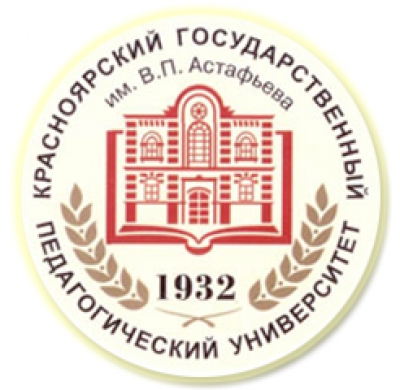 заявки на обучение присылайте на электронный адресsvet_v_tunele@mail.ruШандыбо Светлане Викторовне
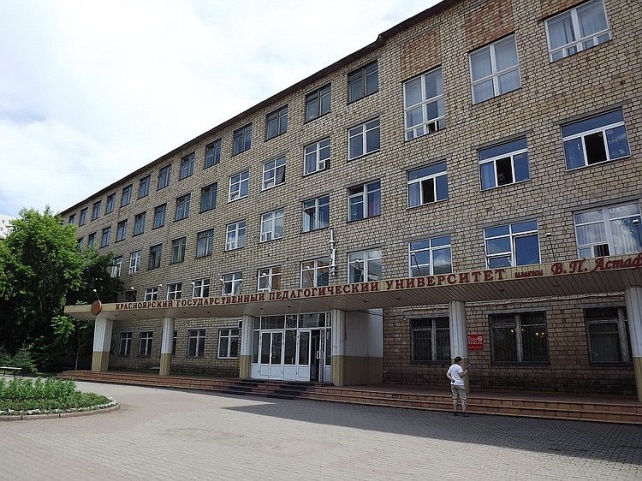 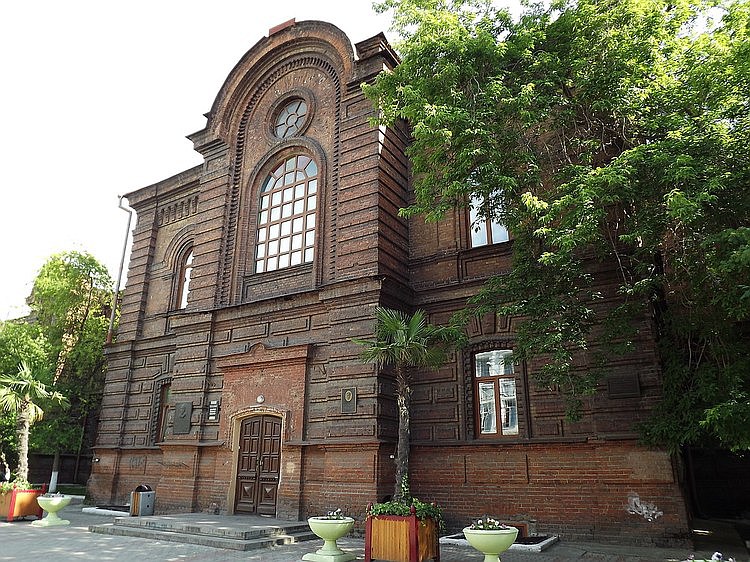 Презентацию скачать на сайте http://surdoplus.ru/